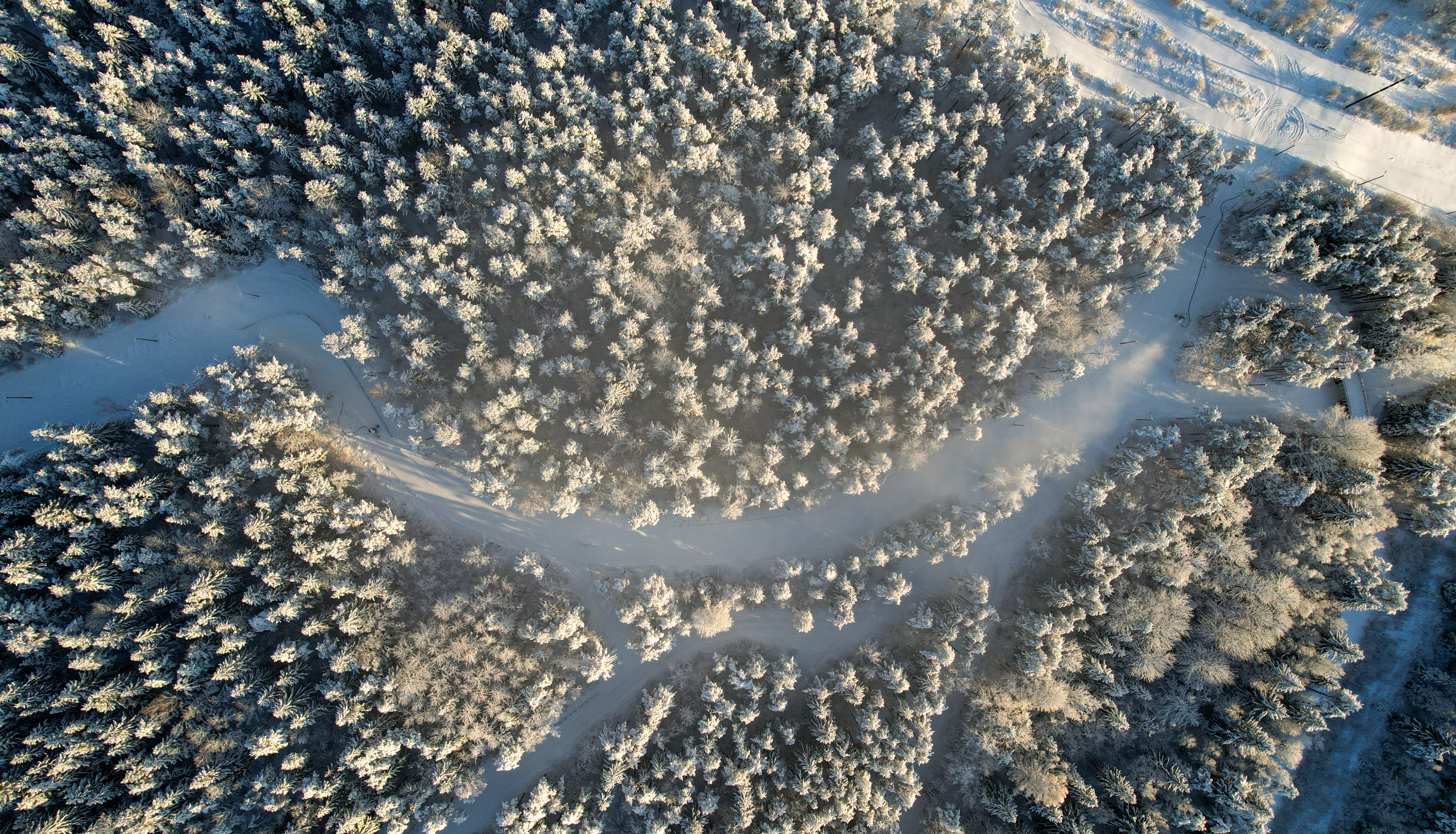 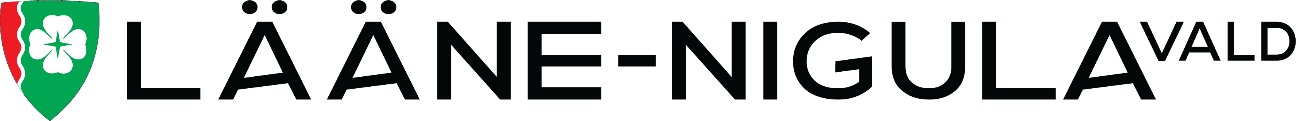 tekst
Lisa tekst
Palivere, foto Andrus Eilpuu
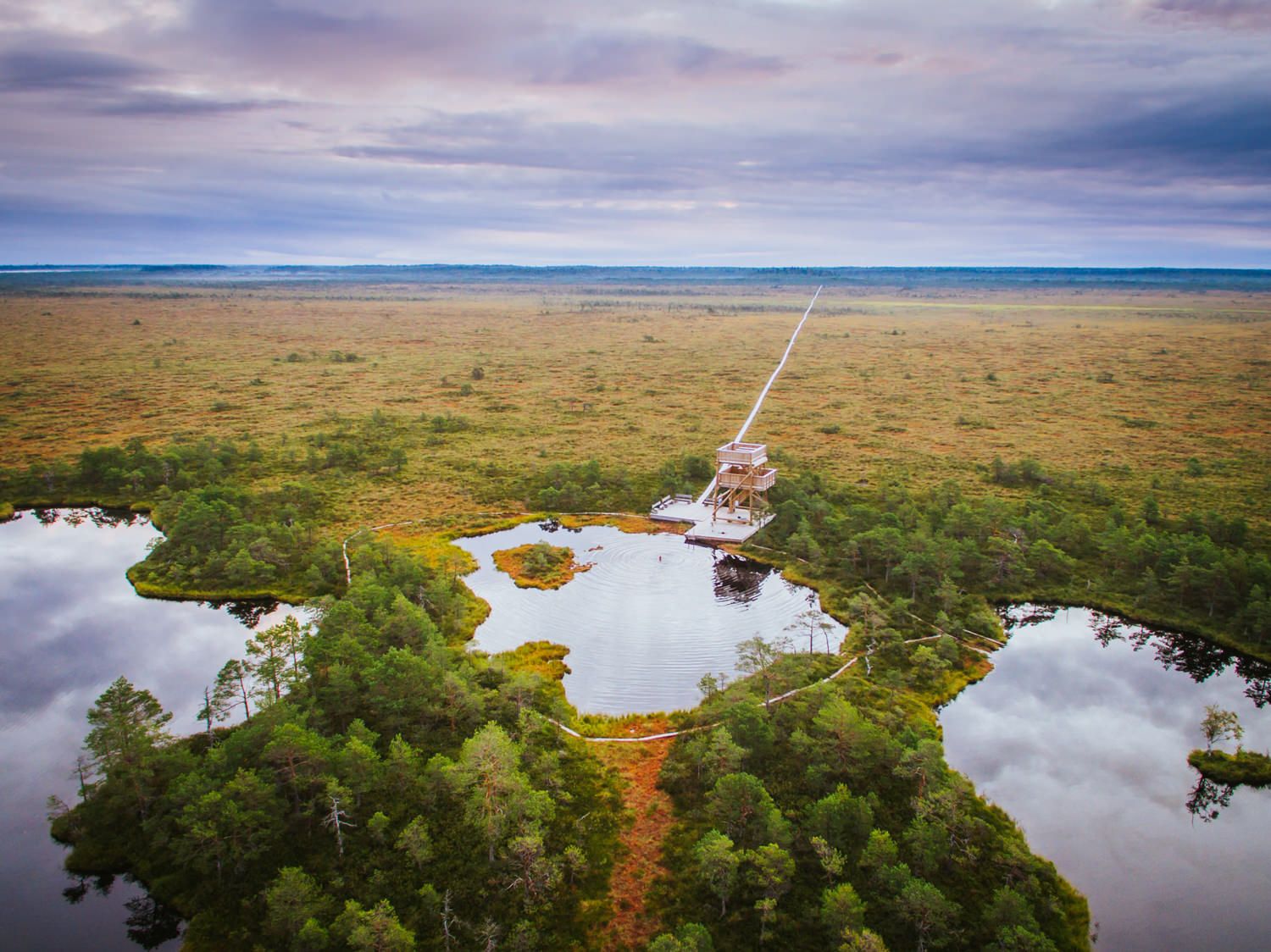 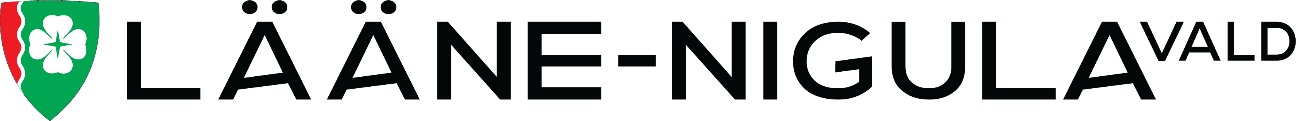 tekst
Lisa tekst
Foto: Marimetsa raba, Silver Raidla